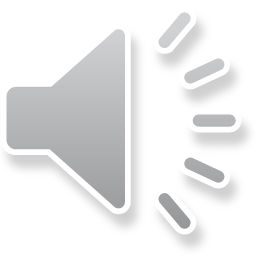 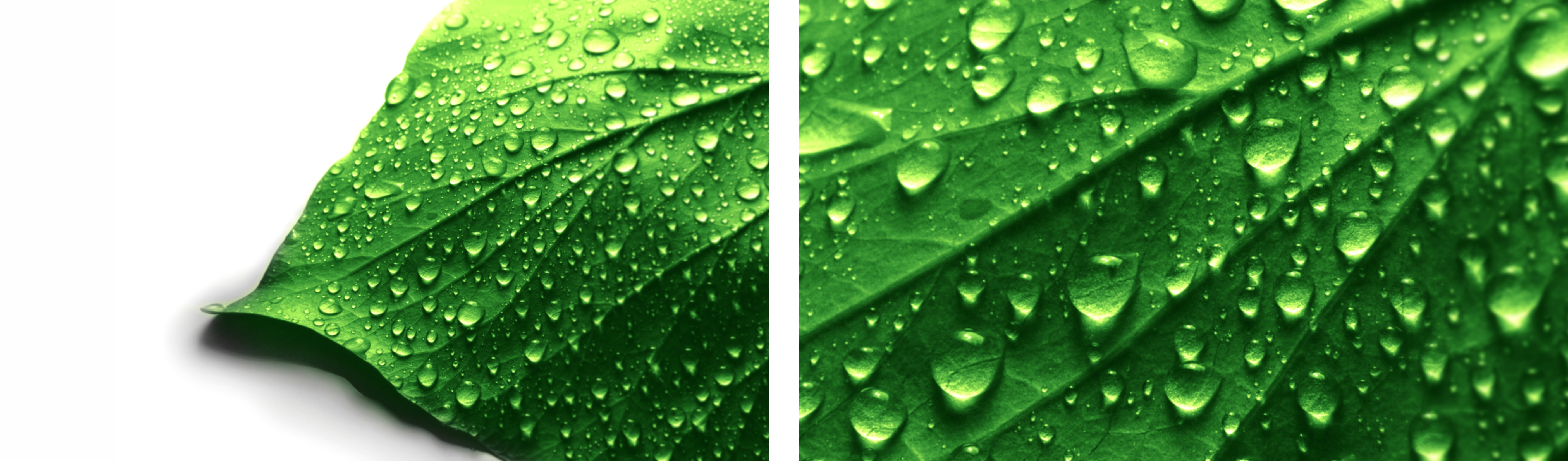 新员工入职培训
汇报：XXX  部门：人力资源部
The headline Numbers and so on all the headline Numbers and so on all can be change by clicking and enter again. The headline Numbers and so on all the
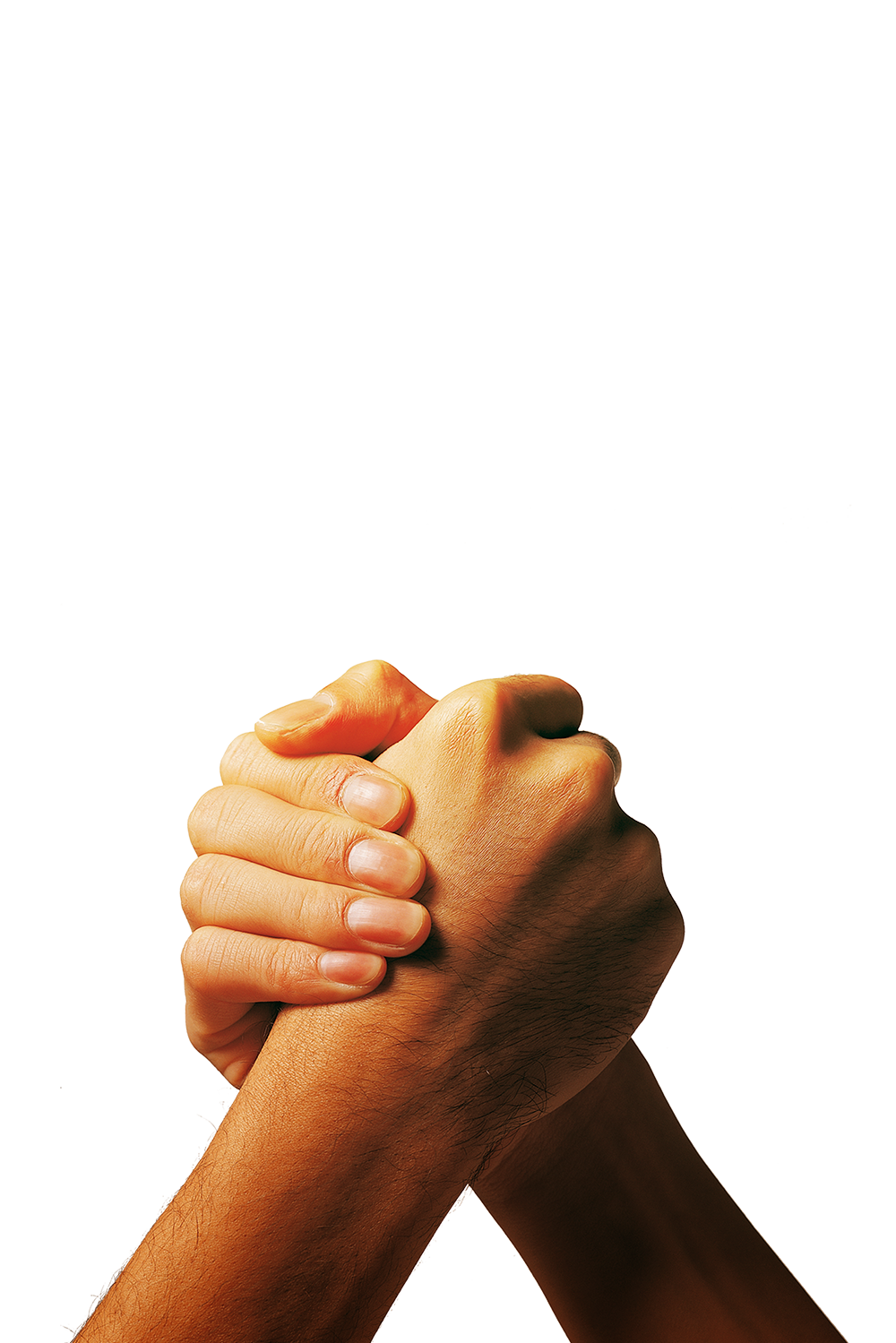 ,
,
欢迎加入,我们有你更精彩
Welcome to join us you are better
LOGO  公 司 标 志
目 录
About Us
03
02
01
公司架构
公司概述
COMPANY OVERVIEW
COMPANY STRUCTURE
04
产品服务
规章制度
PRODUCT SERVICE
RULES AND REGULATIONS
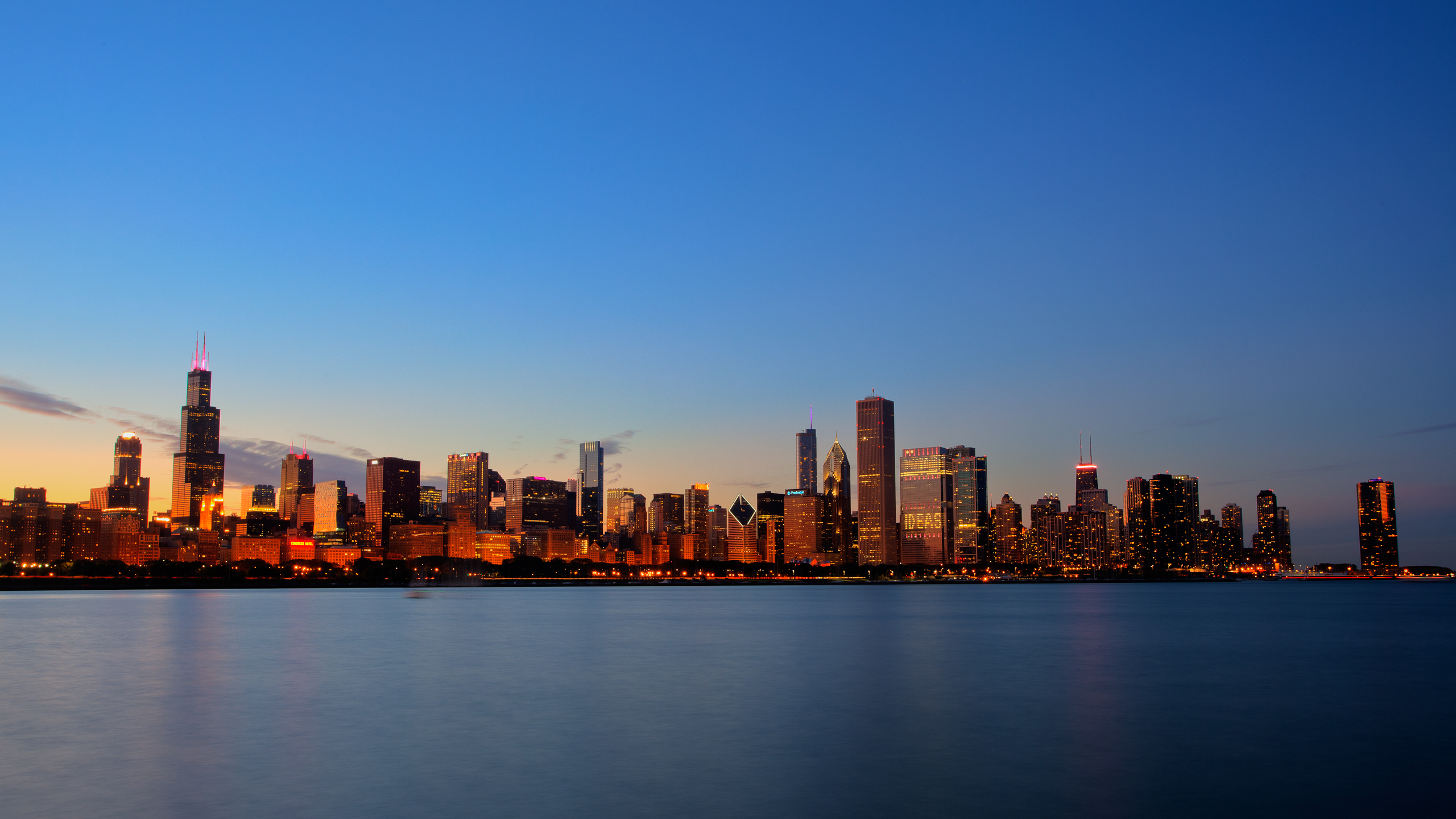 01
公司概述
COMPANY OVERVIEW
Company Profile
公司简介
拥有员工数量

标题数字等都标题数字等都可以通过点击和重新输入进行更改。
产品销售额

标题数字等都标题数字等都可以通过点击和重新输入进行更改。
旗下分支机构

标题数字等都标题数字等都可以通过点击和重新输入进行更改。
最大的网购零售平台，拥有近5亿的注册用户数，每天有超过6000万的固定访客。随着淘宝网规模的扩大和用户数量
的增加，淘宝也从单一的C2C网络集市变成了包括C2C、分销、拍卖等多种电子商务模式在内的综合性零售商圈。
Main Products
ADD A TITLE IN HERE
ADD A TITLE IN HERE
ADD A TITLE IN HERE
主要产品
This is a sample text. Insert your desired text here. Again. This is a dummy text. Enter your own text here.
This is a sample text. Insert your desired text here. Again. This is a dummy text. Enter your own text here.
This is a sample text. Insert your desired text here. Again. This is a dummy text. Enter your own text here.
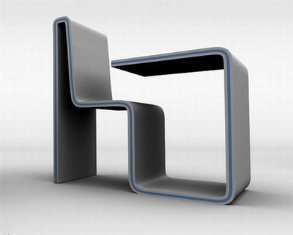 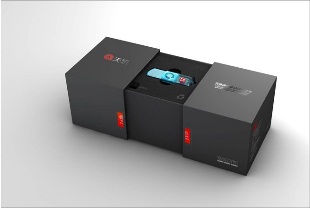 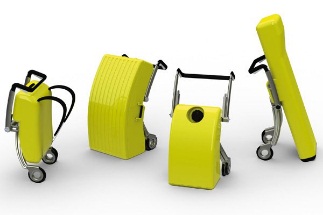 Major Customers
LOGO  公 司 标 志
主要客户
1345
99
350
3456
People Views
People Ratings
People Members
People Likes
Development Course
LOGO  公 司 标 志
发展历程
2014
输入发展历程文字
输入发展历程文字
2011
输入发展历程文字
输入发展历程文字
2012
输入发展历程文字
输入发展历程文字
2013
输入发展历程文字
输入发展历程文字
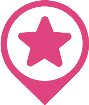 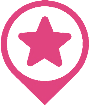 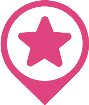 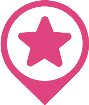 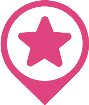 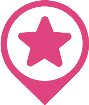 2016
输入发展历程文字
输入发展历程文字
2015
输入发展历程文字
输入发展历程文字
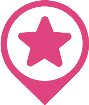 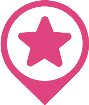 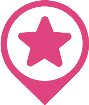 2018
输入发展历程文字
输入发展历程文字
2019
输入发展历程文字
输入发展历程文字
2017
输入发展历程文字
输入发展历程文字
Company Great Deeds
LOGO  公 司 标 志
公司大事记
2019
这里可以输入可长可短的段落文字这里可以输入可长可短的段落文字这里可以输入可长可短的段落文字这里可以输入可长可
2017
这里可以输入可长可短的段落文字这里可以输入可长可短的段落文字这里可以输入可长可短的段落文字这里可以输入可长可
这里可以输入可长可短的段落文字这里可以输入可长可短的段落文字这里可以输入可长可短的段落文字这里可以输入可长可
2015
2018
这里可以输入可长可短的段落文字这里可以输入可长可短的段落文字这里可以输入可长可短的段落文字这里可以输入可长可
2016
这里可以输入可长可短的段落文字这里可以输入可长可短的段落文字这里可以输入可长可短的段落文字这里可以输入可长可
2014
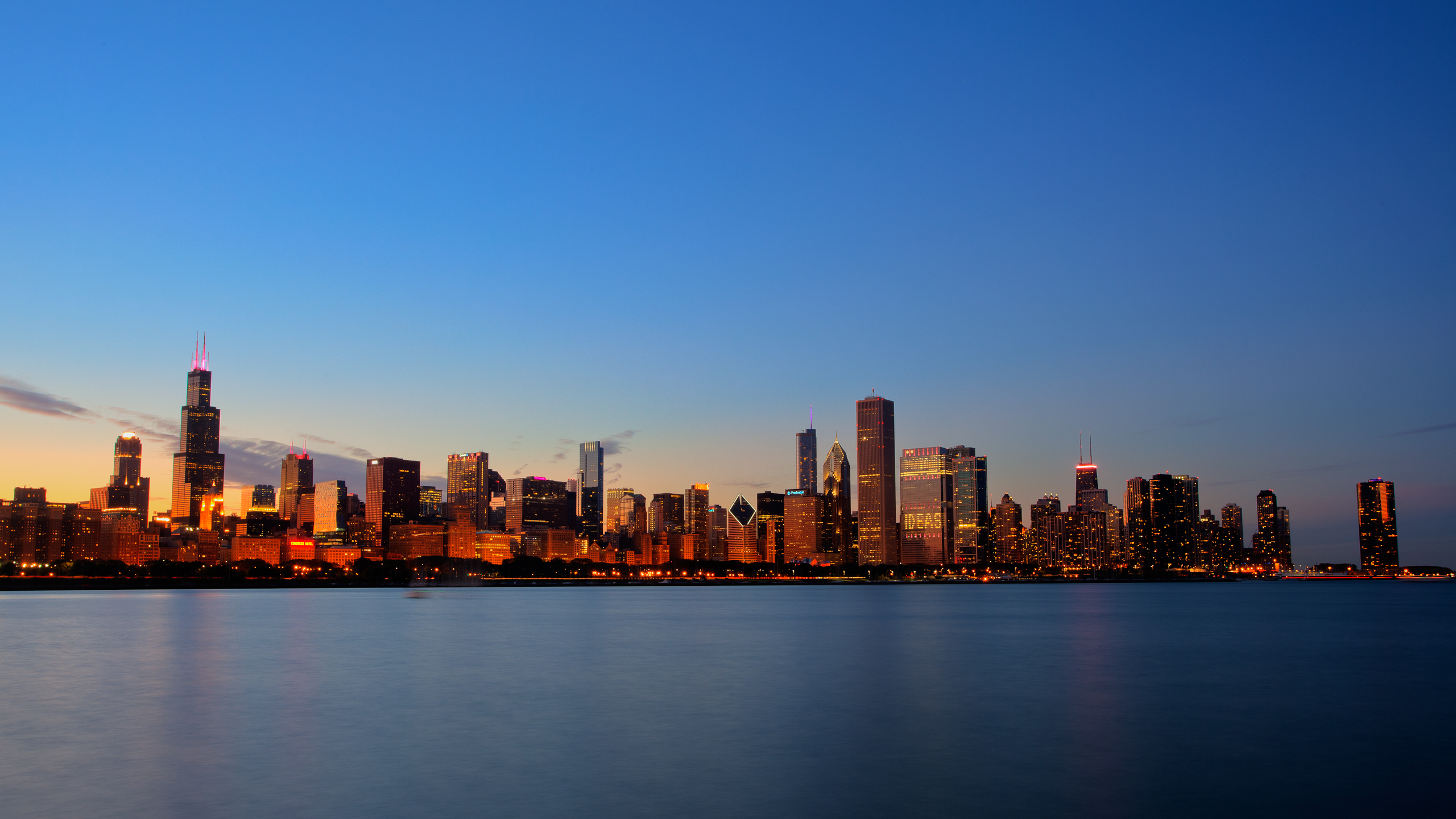 02
公司架构
COMPANY STRUCTURE
Company Structure
LOGO  公 司 标 志
公司架构
董事会
总经理
生产副总
行政副总
经营副总
行政人事部
信息管理部
研发部
资料部
生产部
质管部
财务部
股份部
营销部
国际部
Leadership Speech
LOGO  公 司 标 志
领导致辞
董事长致词
Chairman address
团队是指拥有共同目标，并且具有不同能力的一小群人有意识的协调行为或力的系统，这群人就如同人的五官一样，共同协作维持一个人的生存，缺一不可。

我们是一支专业的团队。我们的成员拥有多年的信息安全专业技术背景，来自国内知名安全公司的一线骨干。

我们是一支年轻的团队。我们的平均年龄仅有26岁，充满了朝气和创新精神。

我们是一支专注的团队。我们坚信，安全的品牌源自客户的信任。只有专注，才能做好安全。
Departments to introduce
LOGO  公 司 标 志
部门介绍
部门介绍
点击输入简要文字内容……
点击输入简要文字内容……
点击输入简要文字内容……
点击输入简要文字内容……
点击输入简要文字内容……
点击输入简要文字内容……
关键字设问？
关键字设问？
点击输入简要文字内容……
关键字设问？
点击输入简要文字内容，文字内容需概括精炼，不用多余的文字修饰，言简意赅的说明分项内容……
点击输入简要文字内容……
Staff
LOGO  公 司 标 志
员工队伍
职务名称
职务名称
职务名称
职务名称
姓名
姓名
姓名
姓名
点击输入简要文字介绍，文字内容需概括精炼，不用多余的文字修饰，言简意赅的说明分项内容……。
点击输入简要文字介绍，文字内容需概括精炼，不用多余的文字修饰，言简意赅的说明分项内容……。
点击输入简要文字介绍，文字内容需概括精炼，不用多余的文字修饰，言简意赅的说明分项内容……。
点击输入简要文字介绍，文字内容需概括精炼，不用多余的文字修饰，言简意赅的说明分项内容……。
Employee Training
LOGO  公 司 标 志
员工培训
01
02
员工礼仪
点击输入简要文字介绍，文字内容需概括精炼，不用多余的文字修饰，言简意赅的说明分项内容……。
员工培训项目的背景介绍在这段文字中录入，根据你所录入的文字内容多少对字号的大小进行更改，切忌长篇大论。
03
员工培训项目
员工职业操守
点击输入简要文字介绍，文字内容需概括精炼，不用多余的文字修饰，言简意赅的说明分项内容……。
点击输入简要文字介绍，文字内容需概括精炼，不用多余的文字修饰，言简意赅的说明分项内容……。
沟通表达技巧
Financial Status
LOGO  公 司 标 志
财务状况
点击输入标题文本
800
90%
700
点击输入简要文字解说，解说文字尽量概括精炼，不用多余的文字修饰，简洁精准的 解说所提炼的核心概念。点击输入简要文字解说，解说文字尽量概括精炼，不用多余的文字修饰，简洁精准的 解说所提炼的核心概念。
72%
600
60%
500
全年总额：
400
13,648,258
53%
300
200
毛利润
100
纯利润
0
输入文本
输入文本
输入文本
输入文本
（万元）
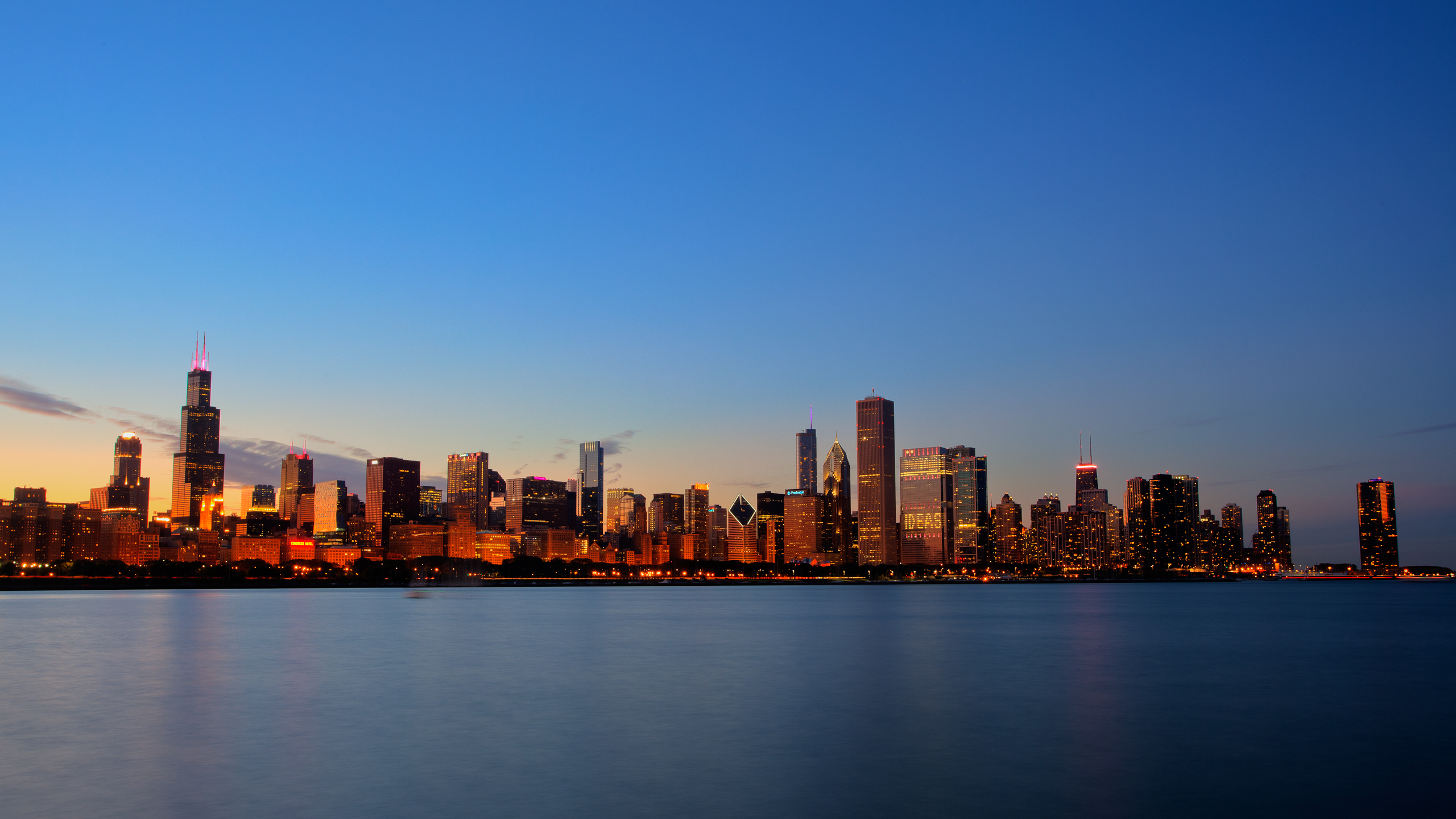 03
规章制度
RULES AND REGULATIONS
Enterprise Qualification
LOGO  公 司 标 志
企业文化
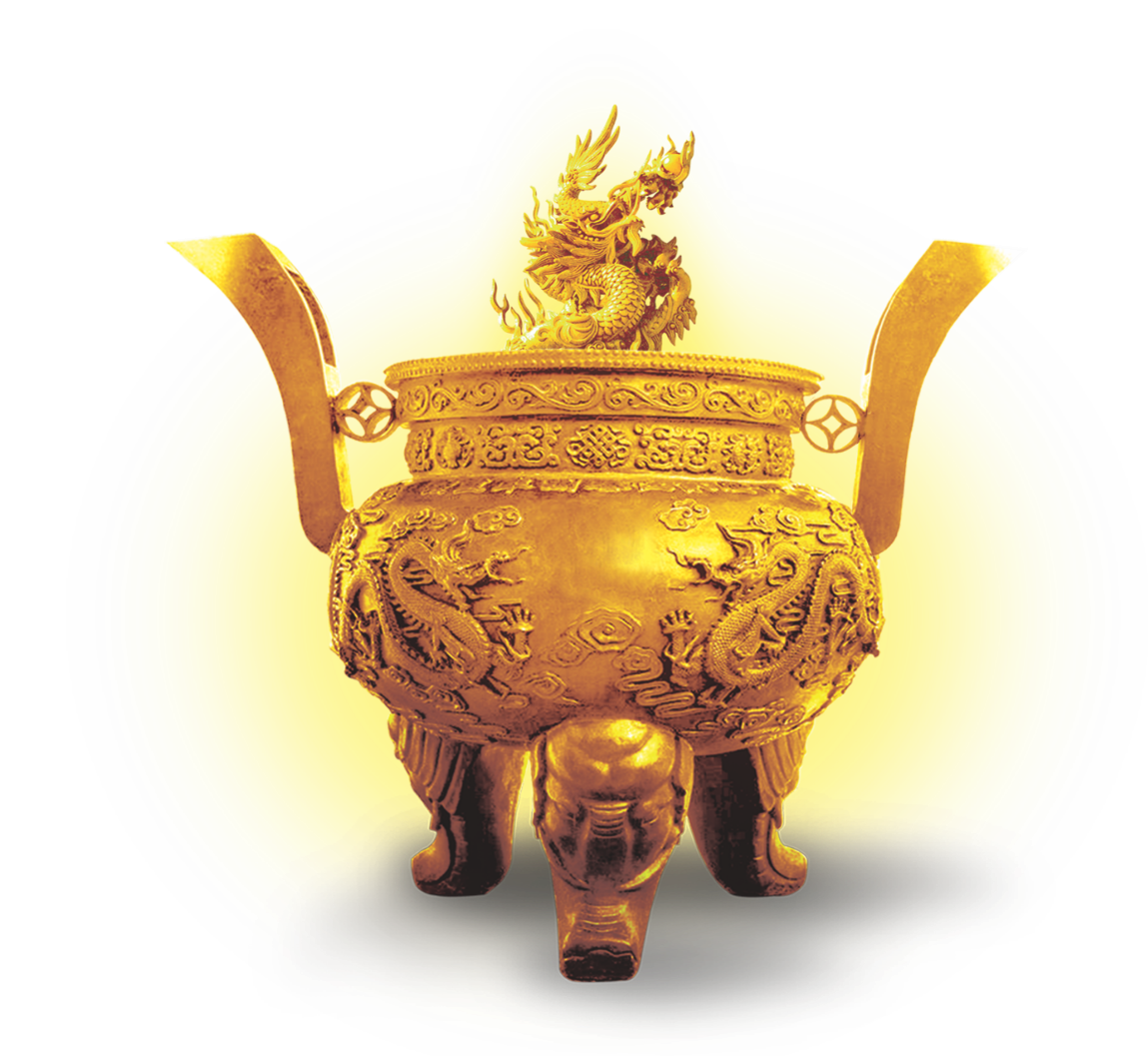 机遇
优势
详写内容……

点击输入本栏的具体文字，简明扼要的说明分项内容，此为概念图解，请根据您的具体内容酌情修改
详写内容……

点击输入本栏的具体文字，简明扼要的说明分项内容，此为概念图解，请根据您的具体内容酌情修改
劣势
挑战
详写内容……

点击输入本栏的具体文字，简明扼要的说明分项内容，此为概念图解，请根据您的具体内容酌情修改
详写内容……

点击输入本栏的具体文字，简明扼要的说明分项内容，此为概念图解，请根据您的具体内容酌情修改
Enterprise Idea
LOGO  公 司 标 志
企业理念
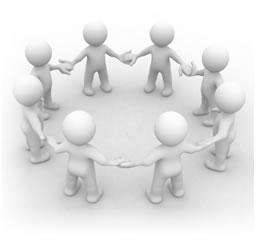 发展理念--创新务实 超越自我 
             技术理念--日新月异 领先一步
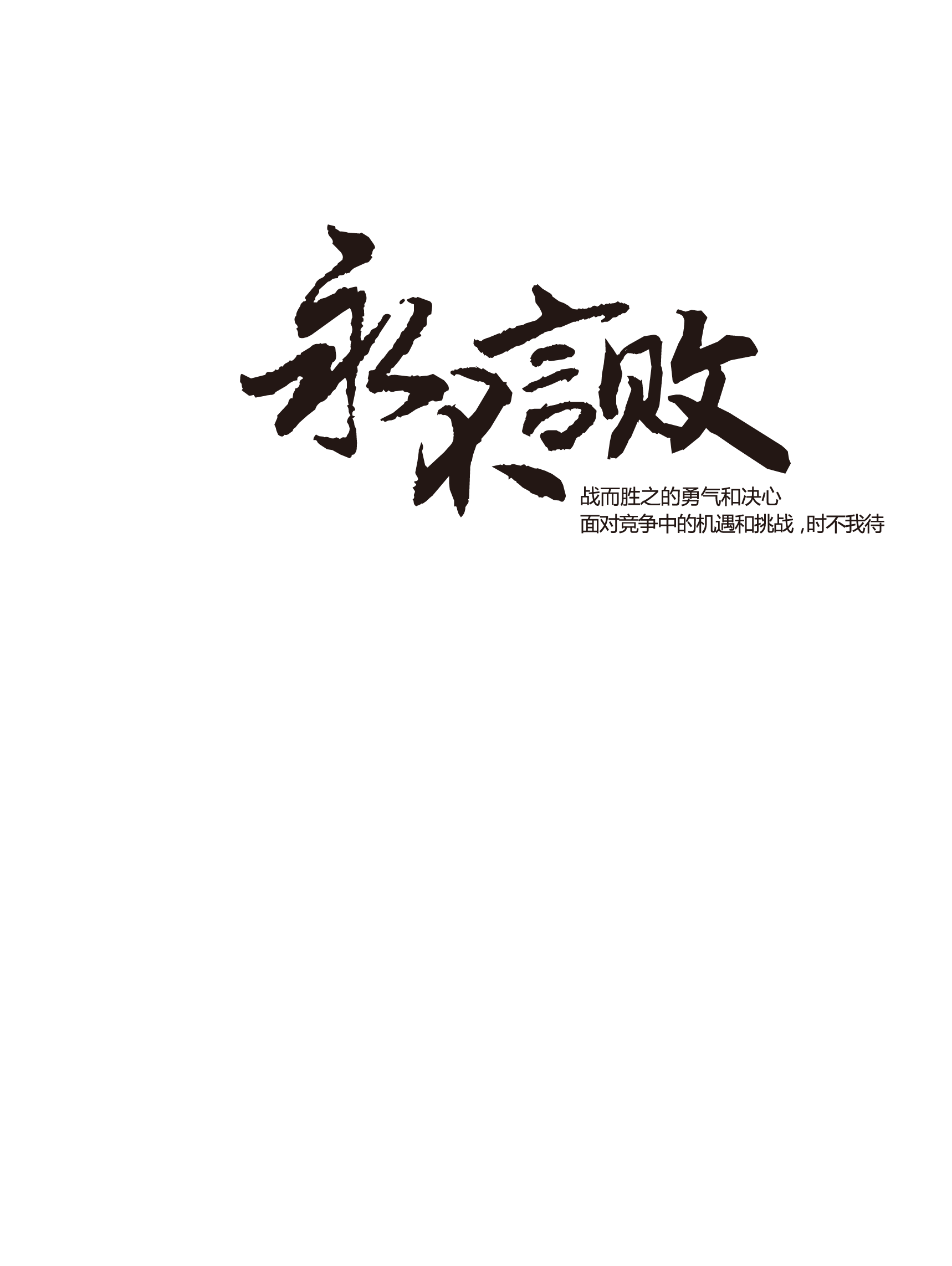 Corporate Mission
LOGO  公 司 标 志
企业使命
高瞻远瞩
制胜未来
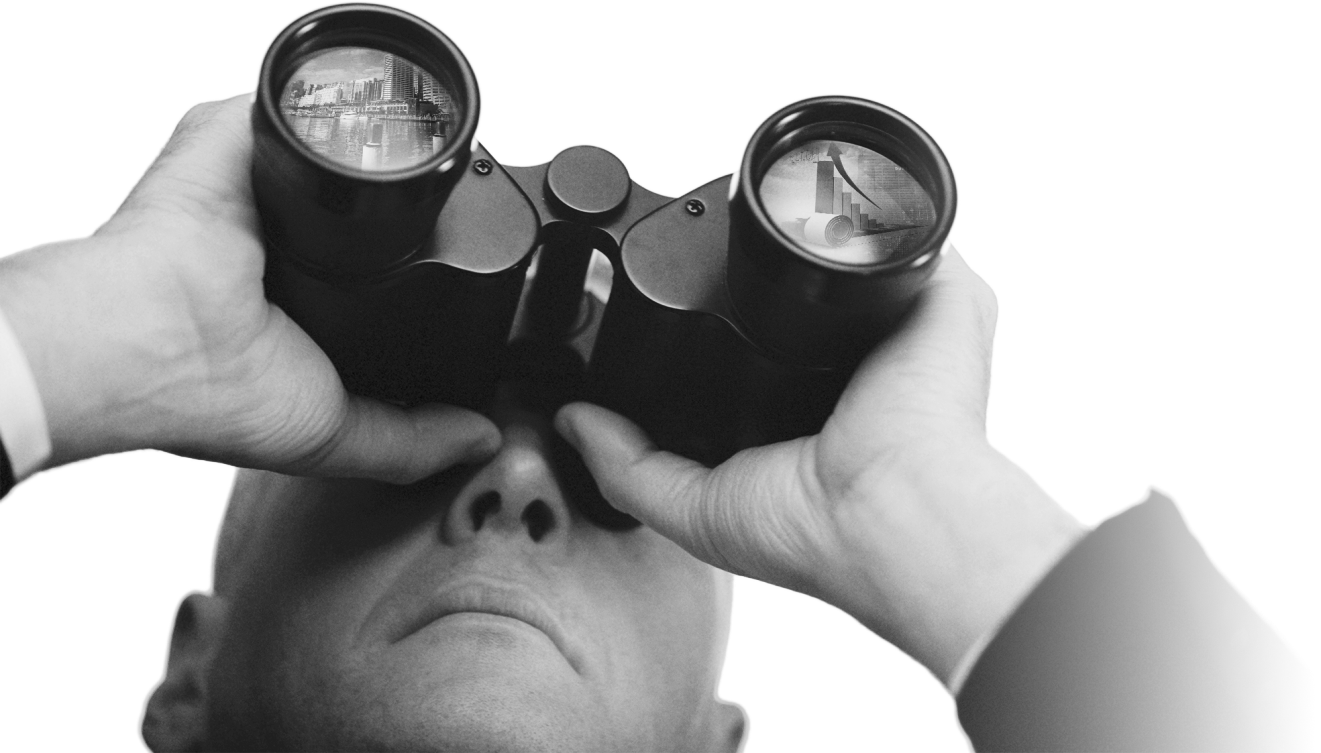 企业使命
无论一小步还是一大步
都要带动人类的进步
企业宗旨
发展员工  成就客户
回报股东  强大国家
核心价值
合作共赢  务实创新
经营理念
诚信  务实  敬业  创新
Enterprise Image
LOGO  公 司 标 志
企业形象
乘风破浪  一往无前
内在形象
外在形象
点击输入简要文字内容，文字内容需概括精炼，不用多余的文字修饰，言简意赅的说明分项内容。
点击输入简要文字内容，文字内容需概括精炼，不用多余的文字修饰，言简意赅的说明分项内容。
Life work and rest
LOGO  公 司 标 志
生活作息
9：00-12；00     14：00-17：00
上下班时间
周一 ——  周五    为上班时间
周六 ——  周日    休息时间
一周假期
点击输入简要文字内容，文字内容需概括精炼，不用多余的文字修饰，言简意赅的说明该项内容。
节假日安排
点击输入简要文字内容，文字内容需概括精炼，不用多余的文字修饰，言简意赅的说明该项内容。
其它安排
Staff Code
LOGO  公 司 标 志
员工守则
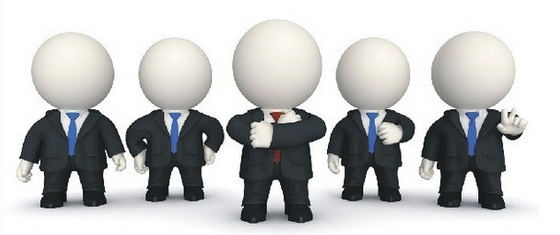 争做一名
好员工
1. 准时上班对所担负的工作争取时效不拖延不积压。      2. 服从上级指挥如有不同意见应婉转相告或以书面陈述一经上级主管决定应立即遵照执行。 
3. 尽忠职守保守业务上的秘密。                                     4. 爱护本公司财物不浪费不化公为私。 
5. 遵守公司一切规章及工作守则。                                  6. 保持公司信誉不做任何有损公司信誉的事情。 
7. 注意本身品德修养切戒不良嗜好。                              8. 不私自经营与公司业务有关的商业或兼任公司以外的职业。 
9. 待人接物要态度谦和以争取同仁及顾客的合作。        10. 严谨操守不得收受与公司业务有关人士或行号的馈赠贿赂或向其挪借款项。
Job Requirements
LOGO  公 司 标 志
工作要求
一、要全面提高个人综合素质
          强责任严要求，按时完成工作。办公室人员必的工作，忠实于自己的职责，不能有丝毫的懈怠。
1
二、必须严格要求自己的行为
          办公室是单位的门面，是领导的参谋助手，那么，我们各方面工作都应走在其他股室前面。
2
三、努力提高个人工作效率
         办公室是一个反映迅速、高速运转的枢纽系统，办公室办事效率的快慢，优劣，对整个单位的工作运转结果有着重大影响。
3
四、工作要力求细致
          办公室的工作既要求效率，又要求准确。
人员工作
要求
4
五、加强自身学习
         办公室作为领导的参谋股室，必须多看多写，加强学习。
5
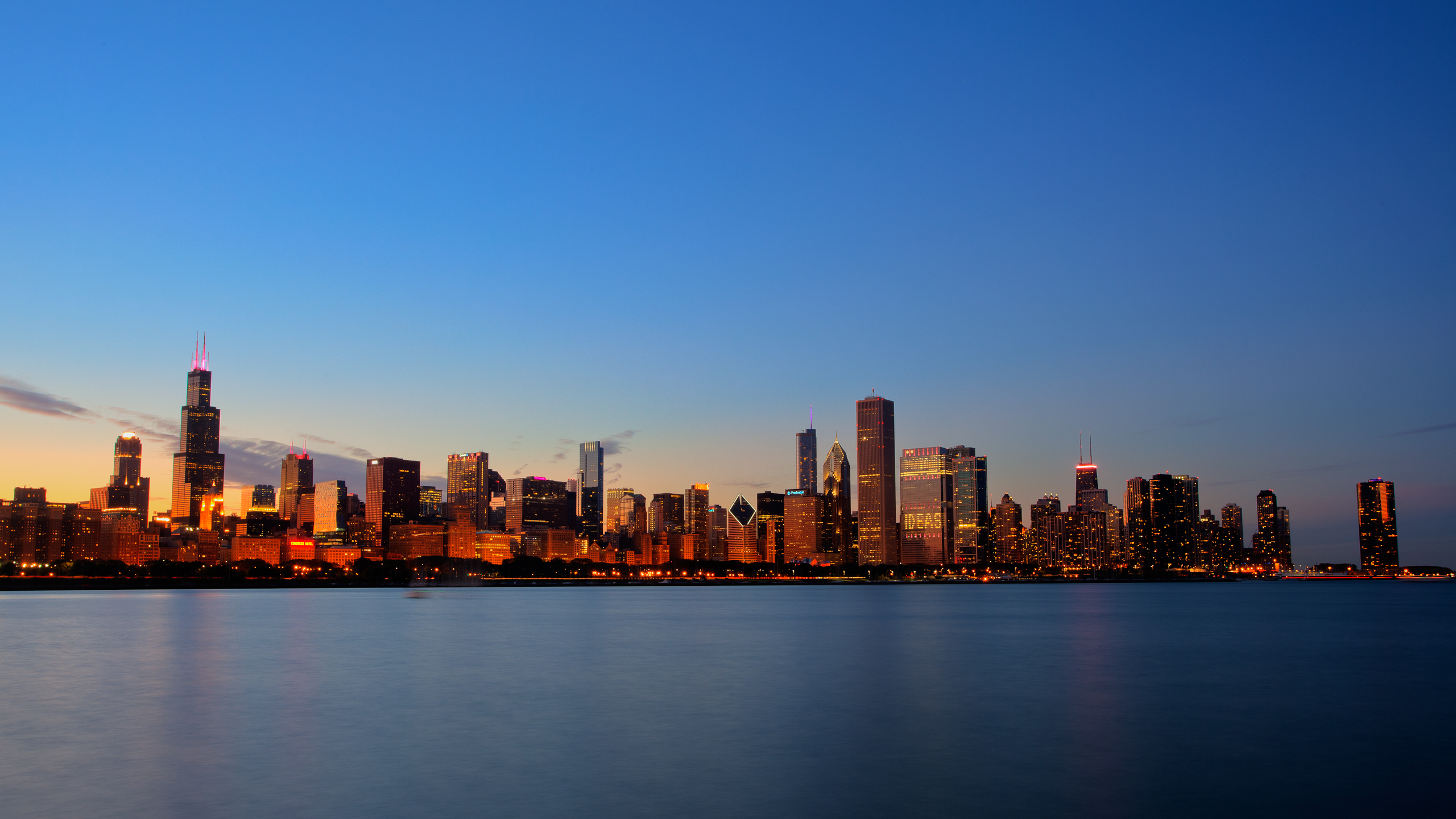 04
产品服务
PRODUCT SERVICE
Major Customers
LOGO  公 司 标 志
产品介绍
点击添加标题
点击添加标题
您的内容打在这里，或者通过复制您的文本后，在此框中选择粘贴，并选择只保留文字。
您的内容打在这里，或者通过复制您的文本后，在此框中选择粘贴，并选择只保留文字。
1
2
3
4
点击添加标题
点击添加标题
您的内容打在这里，或者通过复制您的文本后，在此框中选择粘贴，并选择只保留文字。
您的内容打在这里，或者通过复制您的文本后，在此框中选择粘贴，并选择只保留文字。
Product Overview
LOGO  公 司 标 志
产品概述
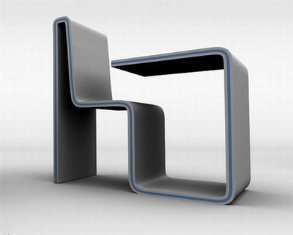 凤凰产品
Chairman address
员工关系没有到落实到真正的、实质性的人性化!这和企业的管理阶层的本职意识有密切关系。真正做到企业文化。首先是领导不轻松享受办公室“文化”。而是实质性的去现场真正的和员工进行谈心和疏导生活心态。
Major Customers
LOGO  公 司 标 志
产品效益
2017
2018
2019
标题数字等都标题数字等都可以通过点击和重新输入进行更改。
标题数字等都标题数字等都可以通过点击和重新输入进行更改。
标题数字等都标题数字等都可以通过点击和重新输入进行更改。
Add your title
Add your title
46
35
28
%
%
%
Add your title
Overview Service
LOGO  公 司 标 志
服务概览
项目四完成情况
项目一完成情况
请在这里输入段落文本内容请在这里输入段落文本内容
请在这里输入段落文本内容请在这里输入段落文本内容
项目五完成情况
项目二完成情况
请在这里输入段落文本内容请在这里输入段落文本内容
请在这里输入段落文本内容请在这里输入段落文本内容
项目六完成情况
项目三完成情况
请在这里输入段落文本内容请在这里输入段落文本内容
请在这里输入段落文本内容请在这里输入段落文本内容
In Areas
LOGO  公 司 标 志
涉及领域
项目一完成情况
这里可以添加主要内容这里可以添加主要内容这里可以添加主要内容这里可以添加主要内容可以添加主要内容这里可以添加主要内容可以添加主要内容这里可以添加主要内容
项目二完成情况
这里可以添加主要内容这里可以添加主要内容这里可以添加主要内容这里可以添加主要内容可以添加主要内容这里可以添加
项目三完成情况
这里可以添加主要内容这里可以添加主要内容这里可以添加主要内容这里可以添加主要内容可以添加主要内容这里可以添加
Market localization
LOGO  公 司 标 志
市场定位
北美市场
您的内容打在这里，或者通过复制您的文本后文字。
西南市场
您的内容打在这里，或者通过复制您的文本后文字。
欧洲市场
您的内容打在这里，或者通过复制您的文本后文字。
华南市场
您的内容打在这里，或者通过复制您的文本后文字。
华北市场
您的内容打在这里，或者通过复制您的文本后文字。
Product Planning
LOGO  公 司 标 志
产品计划
销售额突破
5个亿
加盟店超过
5千家
产品销售覆盖
5大洲
点击输入简要文字内容
文字内容需概括精炼
点击输入简要文字内容
文字内容需概括精炼
点击输入简要文字内容
文字内容需概括精炼
点击输入简要文字内容，文字内容需概括精炼，不用多余的文字修饰，言简意赅的说明分项内容。点击输入简要文字内容，文字内容需概括精炼，不用多余的文字修饰，言简意赅的说明分项内容……
Future Development
LOGO  公 司 标 志
未来发展
1
2
3
子产品
子产品
子产品
产品说明一……点击输入本栏的具体文字，简明扼要的说明分项内容，此为概念图解，请根据您的具体内容酌情修改
核心产品
子产品
子产品
产品说明二……点击输入本栏的具体文字，简明扼要的说明分项内容，此为概念图解，请根据您的具体内容酌情修改
子产品
子产品
产品说明三……点击输入本栏的具体文字，简明扼要的说明分项内容，此为概念图解，请根据您的具体内容酌情修改
子产品
结 束 语
CONCLUSION
让我们再此感谢老师的精彩课程！同时我也代表众行公司感谢大家对我们工作的支持和积极的参与。请您填写内训评估表，对我们课程和工作有什么建议和意见，也请写在上面，来自于您的声音是对我们最大的鼓励和帮助大家在填写评估表的同时，也预祝各位步步高升。真心期待着与您再次相会！谢谢！